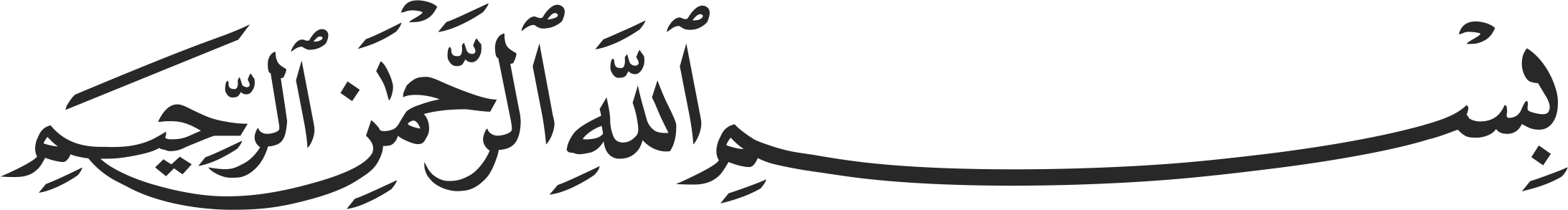 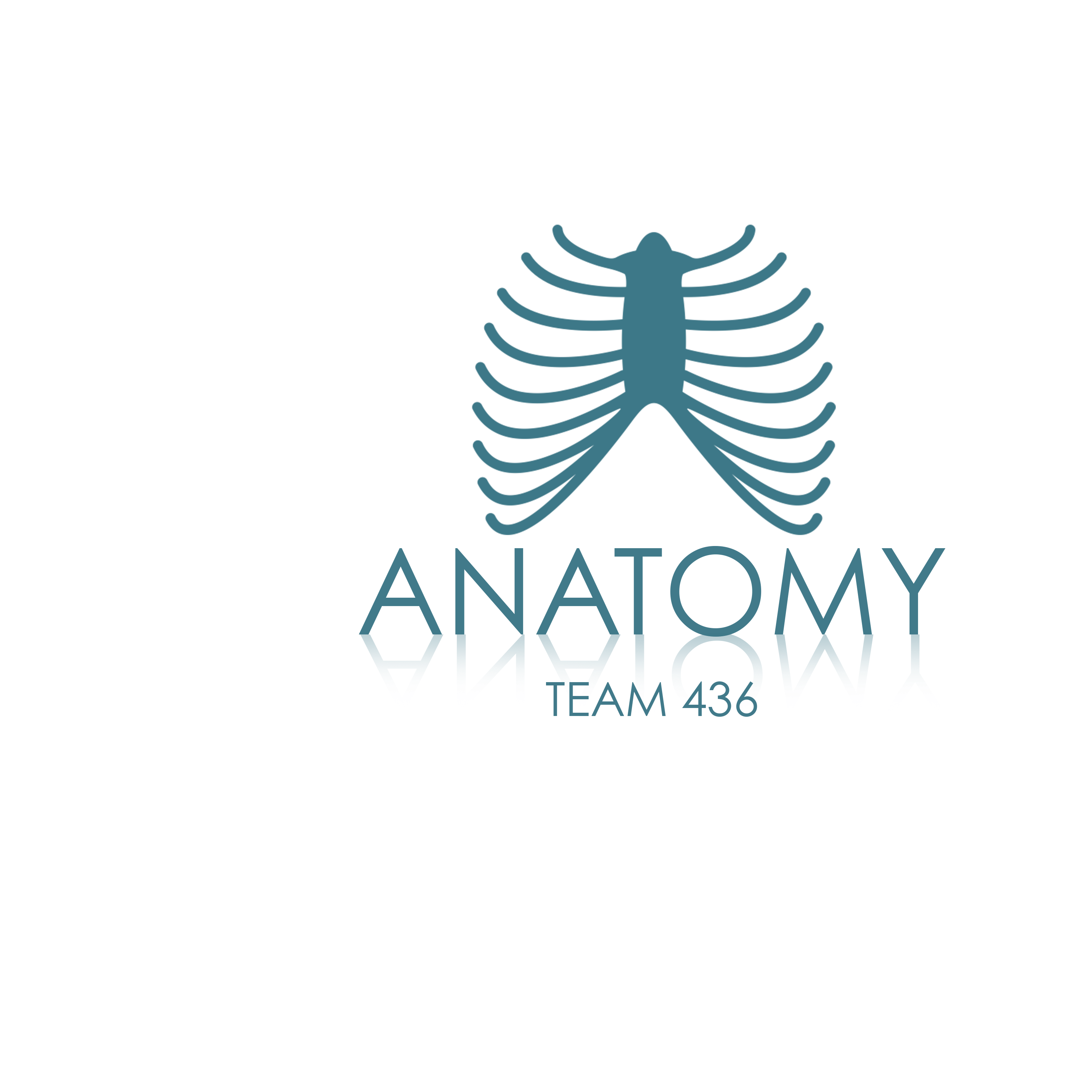 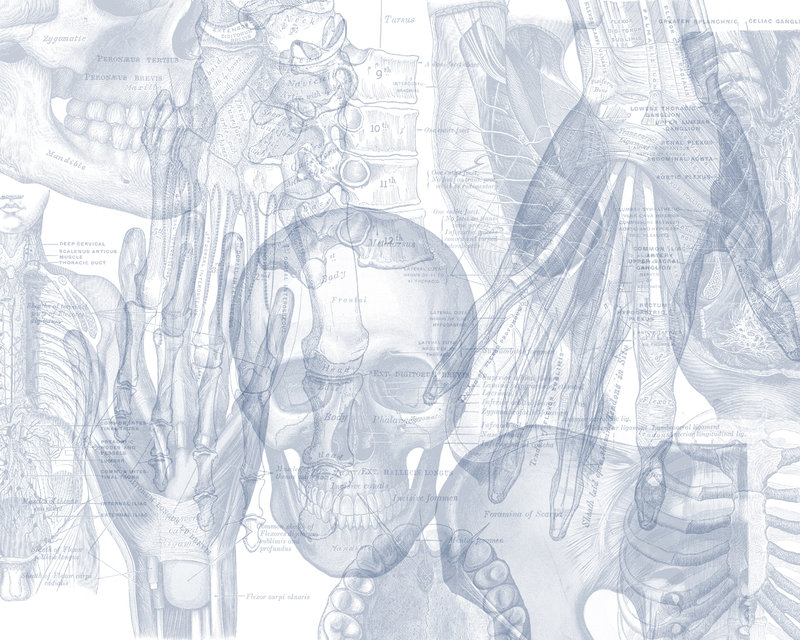 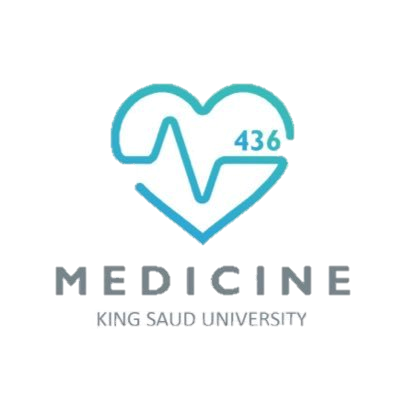 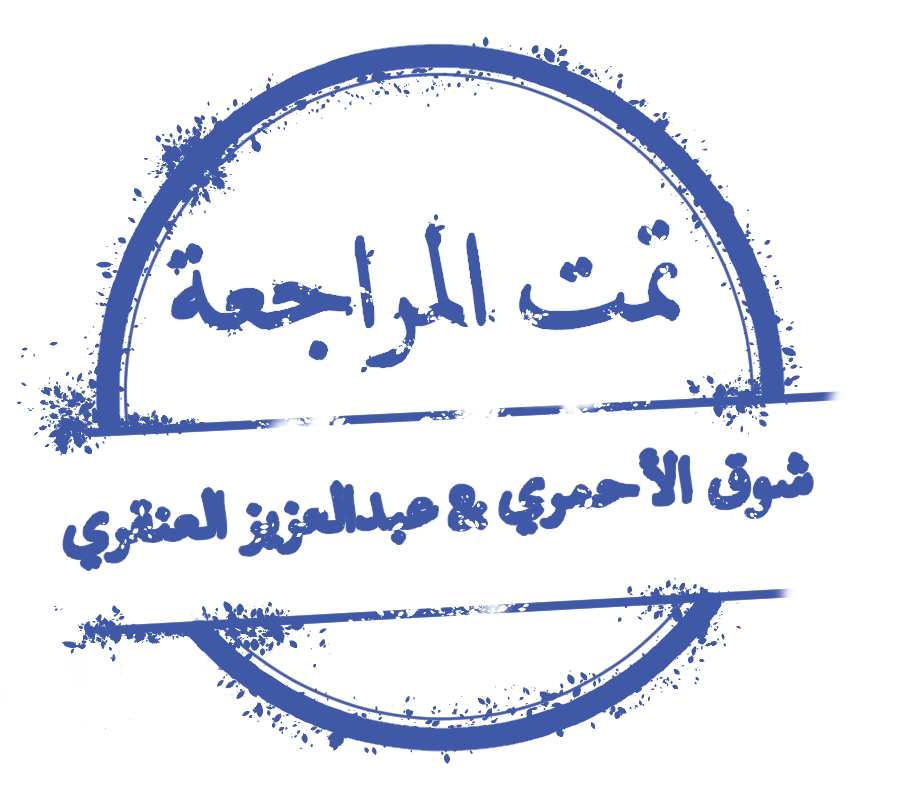 Color Code
Important 
Doctors Notes
Notes/Extra explanation
Meninges, Ventricles, and CSF
Please view our Editing File before studying this lecture to check for any changes.
Objectives
At the end of the lecture, the students should be able to:
Explain the cerebral meninges & compare between the main dural folds.
Identify the spinal meninges & locate the level of the termination of each of them.
Describe the importance of the subarachnoid space.
Explain the ventricular system of the CNS and locate the site of each of them.
Analyze the formation, circulation, drainage, and functions of the CSF.
Justify the clinical point related to the CSF.
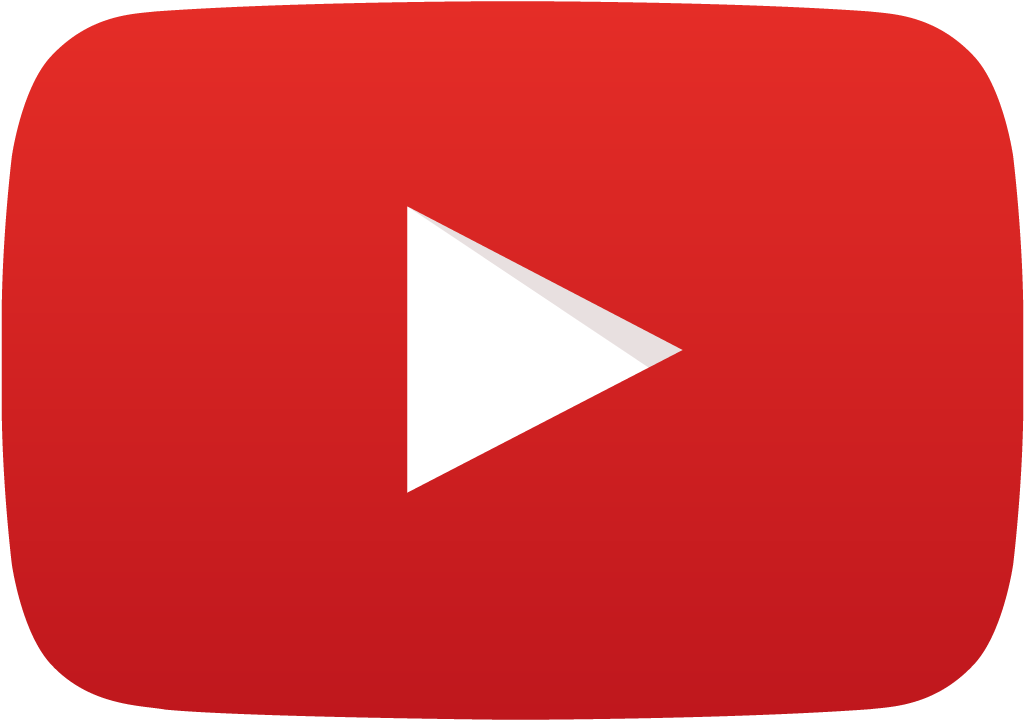 Meninges
02:02
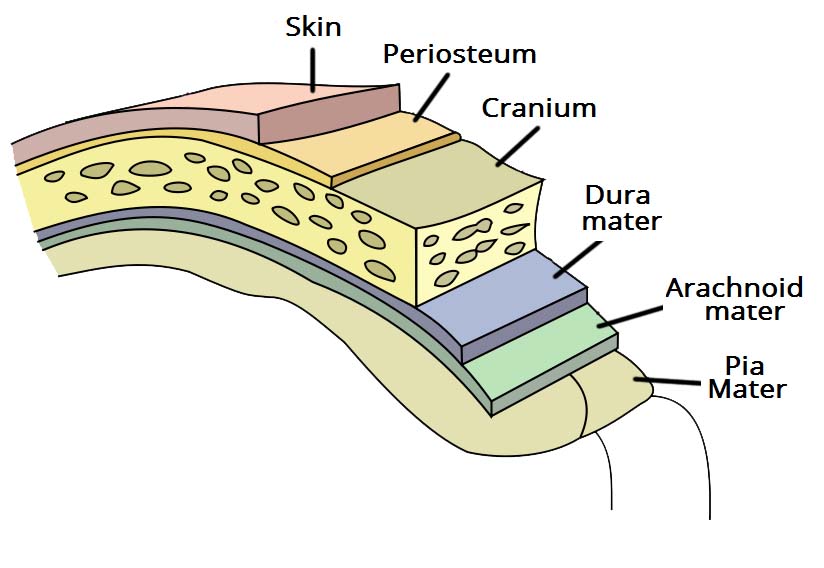 The brain and spinal cord (CNS) are invested by three concentric membranes/layers:

1-The outermost layer is the dura matter.

2-The middle layer is the arachnoid matter.

3-The innermost layer is the pia matter.
Dura  Outside
Pia  Inside
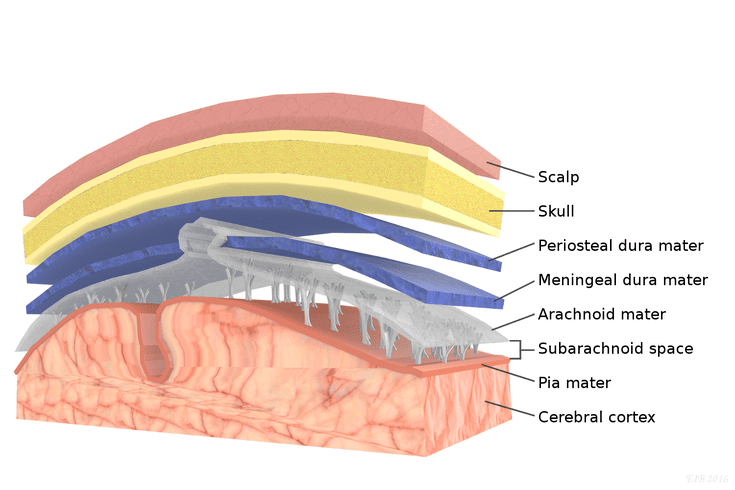 1- (The dura surrounds the brain and the spinal cord and is responsible for keeping in the CSF.)
2- (from which it is separated by the subarachnoid space .The delicate arachnoid layer is attached to the inside of the dur and surrounds the brain and spinal cord.)
3- (Pia mater is a thin fibrous tissue that is impermeable to fluid. This allows the pia mater to enclose csf)
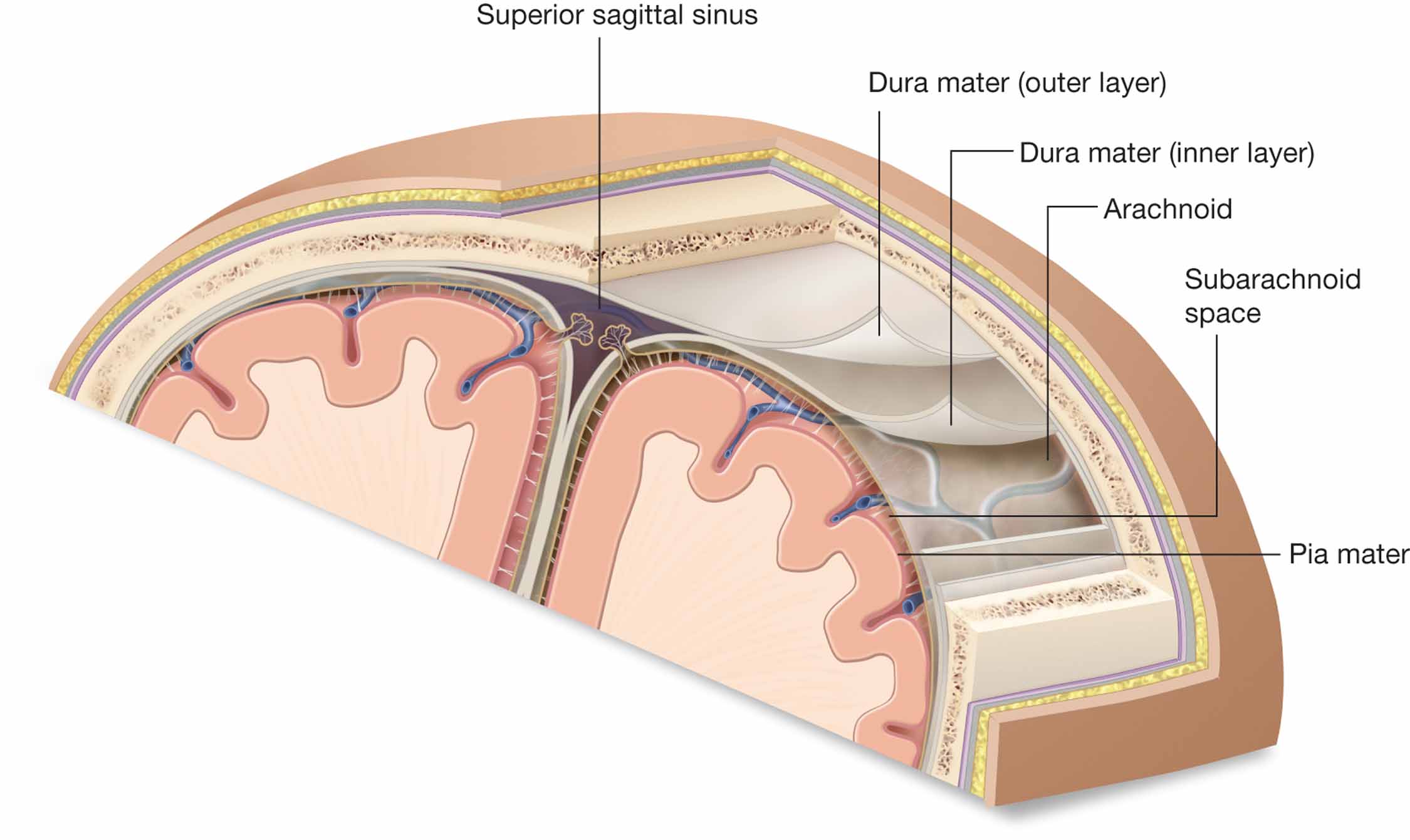 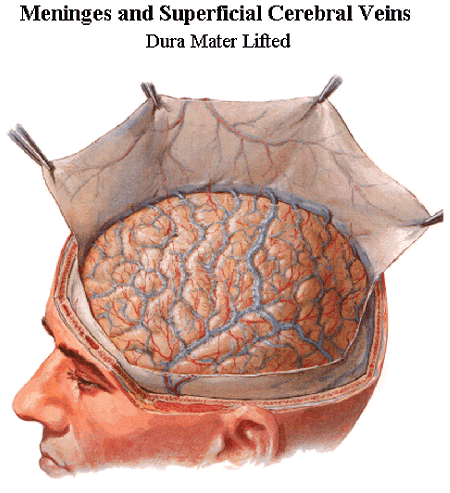 Meninges
1- Dura Matter
The cranial dura is a two layered tough, fibrous, thick membrane that surrounds the brain.
It is formed of two layers; 
1) periosteal: attached to the skull.
2) meningeal: folded forming the dural folds* falx cerebri, and tentoriam cerebelli. 
Sensory innervation of the dura is mostly from the three meningeal branches of:
the trigeminal
vagus nerves 
C1 to C3 (upper cervical nerves).
Extra
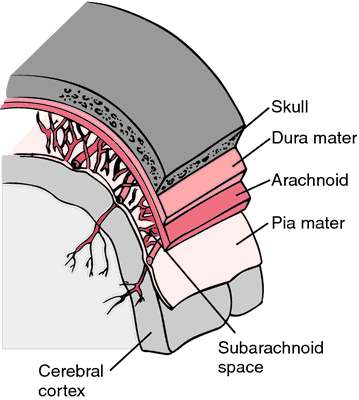 *protect the brain
Meninges
1- Dura Matter
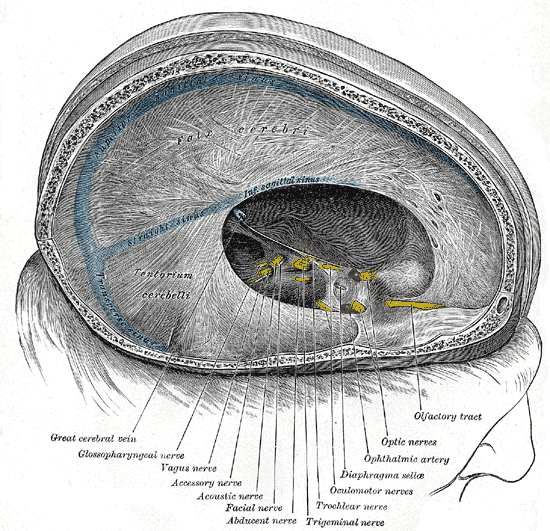 Two large reflection of dura extend into the cranial cavity;
1. Falx cerebri; 
It is a vertical sickle shaped sheet of dura, in the midline 
Extends from the cranial roof into the great longitudinal fissure between the two cerebral hemispheres.
It has an attached border adherent to the skull  
And a free border lies above the corpus callosum
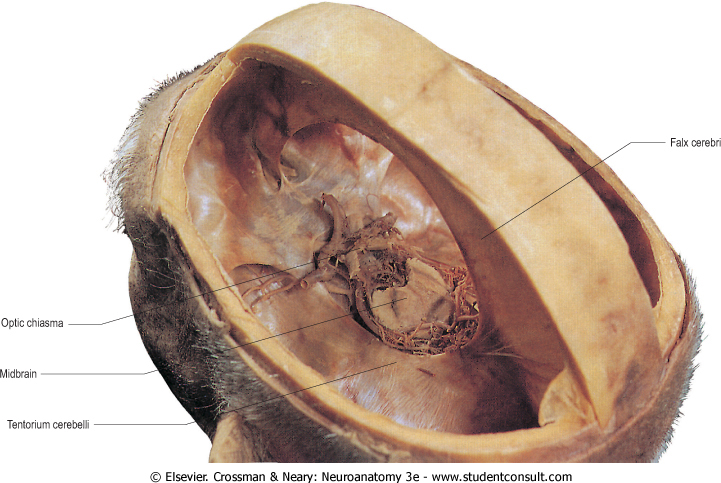 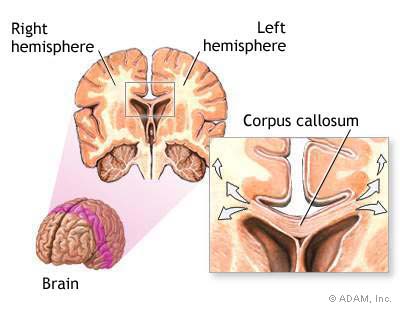 2. Tentorium cerebelli;
A horizontal shelf of dura, lies between the posterior part of the cerebral hemispheres and the cerebellum. 
It has a free border that encircles the midbrain.
Its superior surface in the middle line it is continuous (attached) with the falx cerebri, separated by the straight sinus .
Meninges
2- Arachnoid Mater
3- Pia Mater
is the innermost, thin, delicate & highly vascular membrane that is closely adherent (attached) to the gyri and fitted into the sulci. 
Between the pia and arachnoid mater lies the subarachnoid space which contains; fibrous trabeculae, main blood vessels and CSF.
is a soft, translucent membrane loosely envelops the brain. 
It  is separated from the dura by a narrow subdural space.
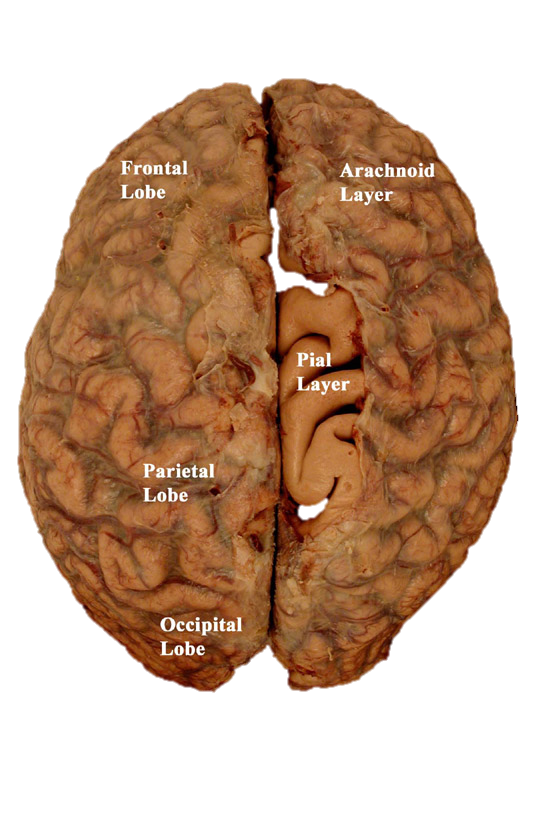 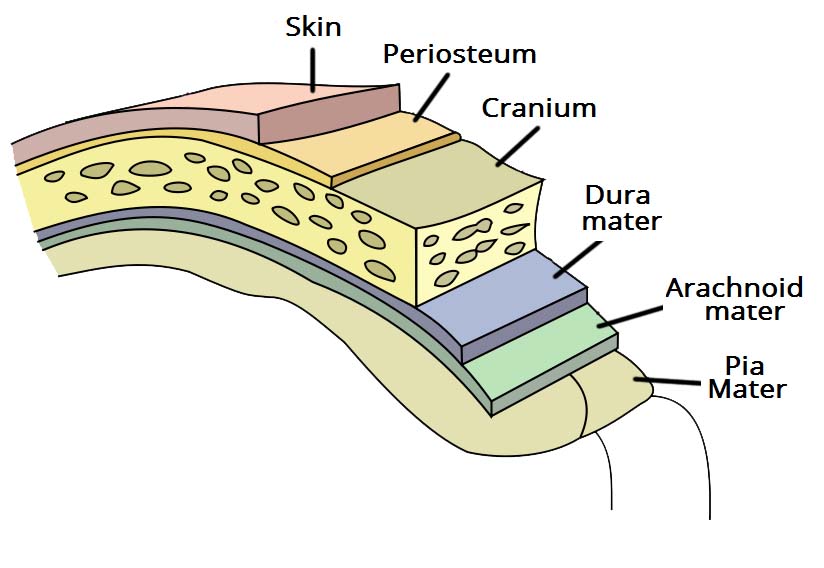 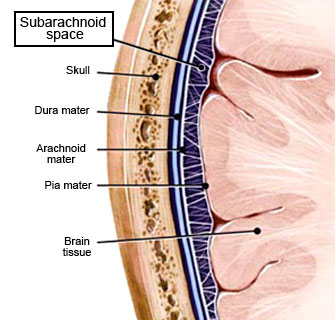 Meninges
Subarachnoid Space
The subarachnoid space is varied in depth forming; subarachnoid cisterns.
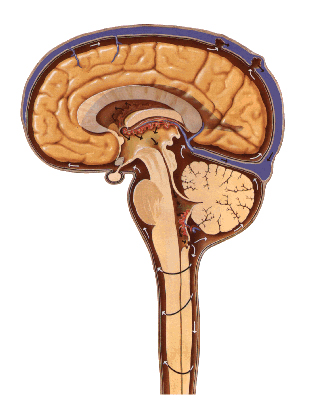 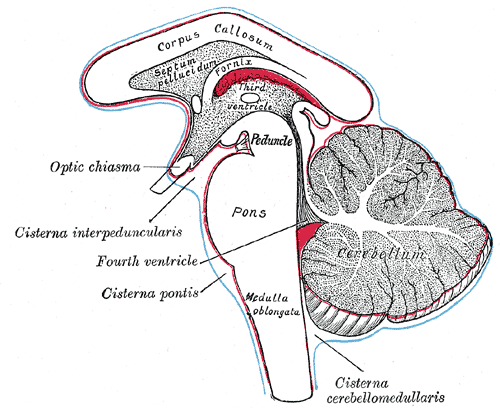 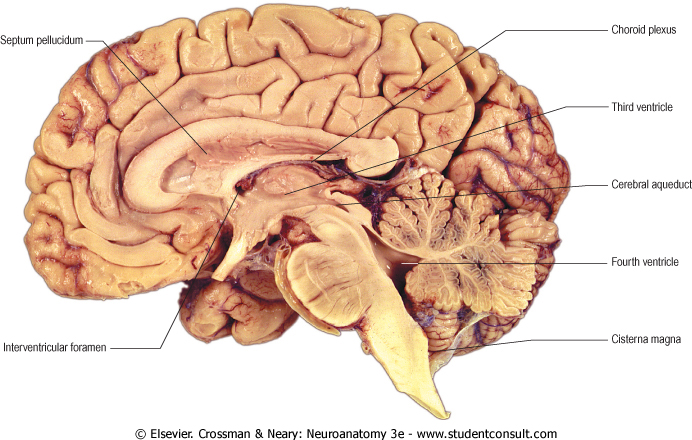 1- The cisterna magna, or cerebllomedullary cistern 
lies between the inferior surface of the  cerebellum and the back  of the medulla. 
from this cistern CSF flows out of the fourth ventricle.
2- Interpeduncular cistern;
Is located at the base of the brain, where the arachnoid spans the space between the two cerebral peduncles of midbrain.
It contains the optic chiasma & circulus arteriosus of Wills and CSF.
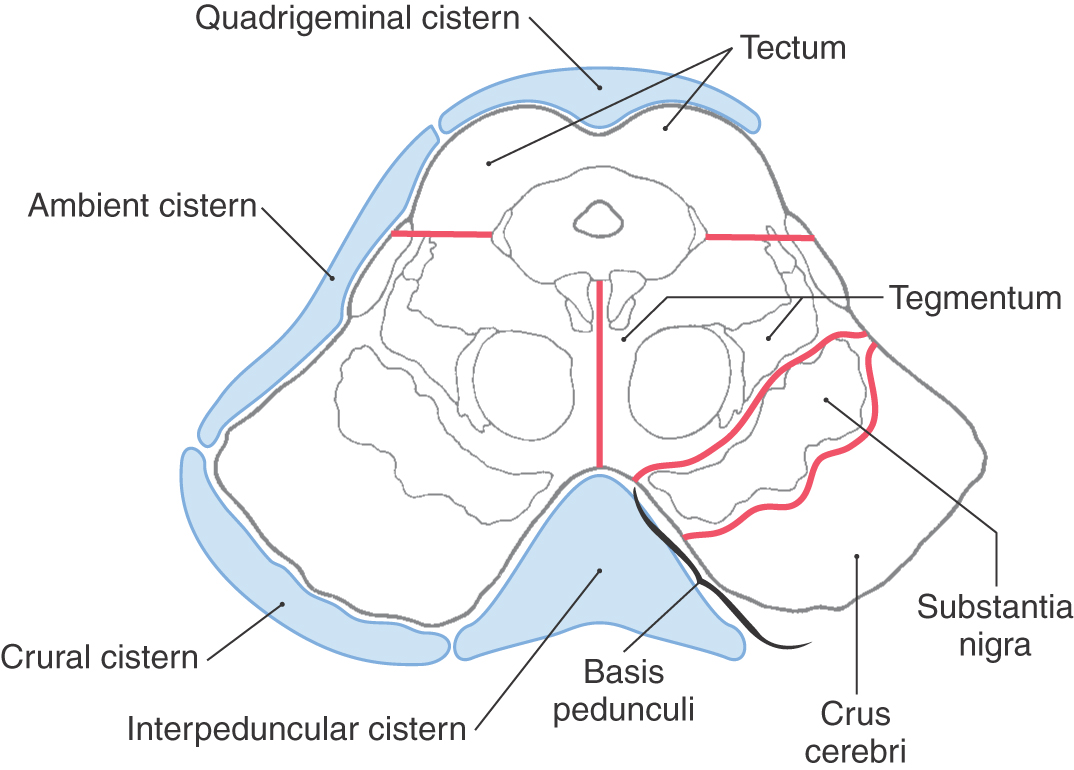 Spinal Meninges
The spinal meninges are very similar to the cranial meninges with 2 differences: 1) the epidural space and 2) denticulate ligament
Just like the brain the spinal cord, is invested by three  meningeal coverings: the pia mater, arachnoid mater and dura mater.
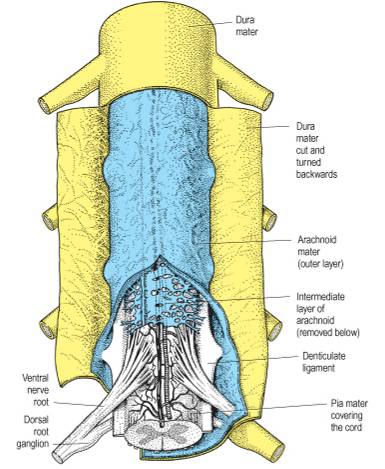 Dura mater; 
the outer covering, is a single, tough fibrous membrane.
It envelopes the cord loosely .
It is separated from arachnoid matter by the subdural space, and from the bony wall of the vertebral canal by the epidural space.
Arachnoid matter; 
is a translucent membrane, lies between the pia and dura,
Between it and pia lies the subarachnoid space contains CSF.
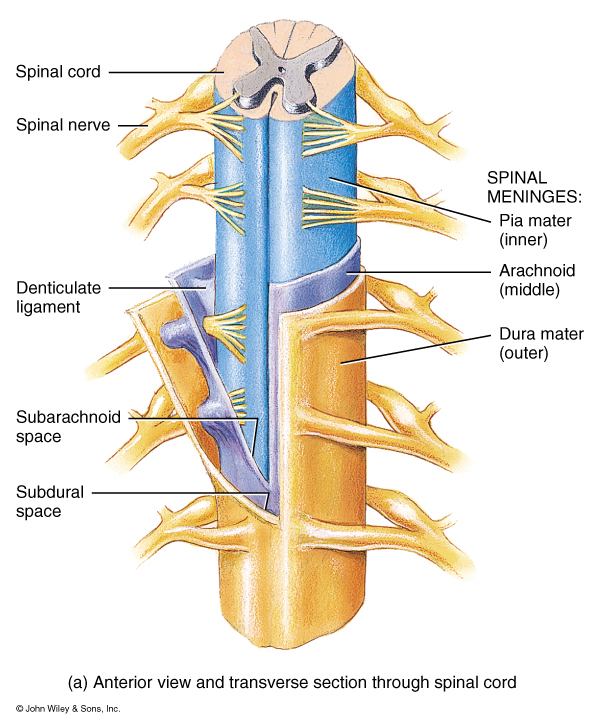 Pia mater, 
Innermost covering, a delicate  membrane closely envelops the cord and nerve roots.
It is attached through the arachnoid to the dura by the denticulate ligament.*
*The denticulate ligament (pia) passes through the arachnoid and attaches to the dura
Dr. Sanaa: Lumbar puncture is done between L3 and L4
Spinal Meninges
Important!
Spinal cord terminates at level L1-L2.
Arachnoid and dural and, subarachnoid space, continue caudally to S2. 
Pia extends downwards forming the filum terminalis which pierces the arachnoid and dural sacs and passes through the sacral hiatus to be attached to the back of the coccyx.
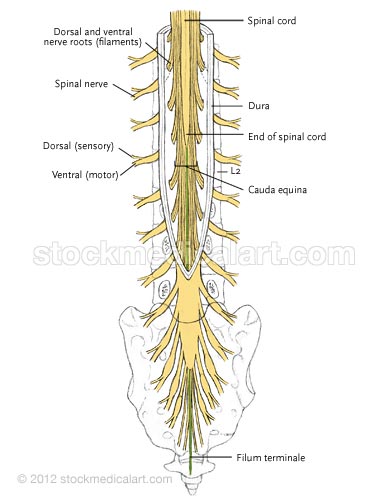 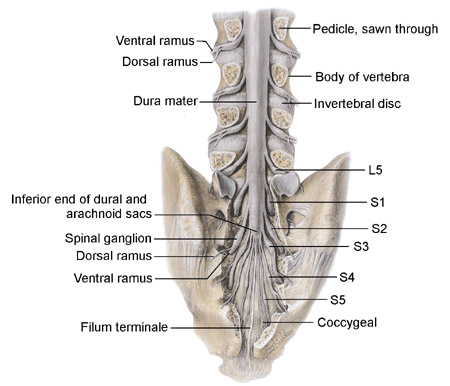 S2
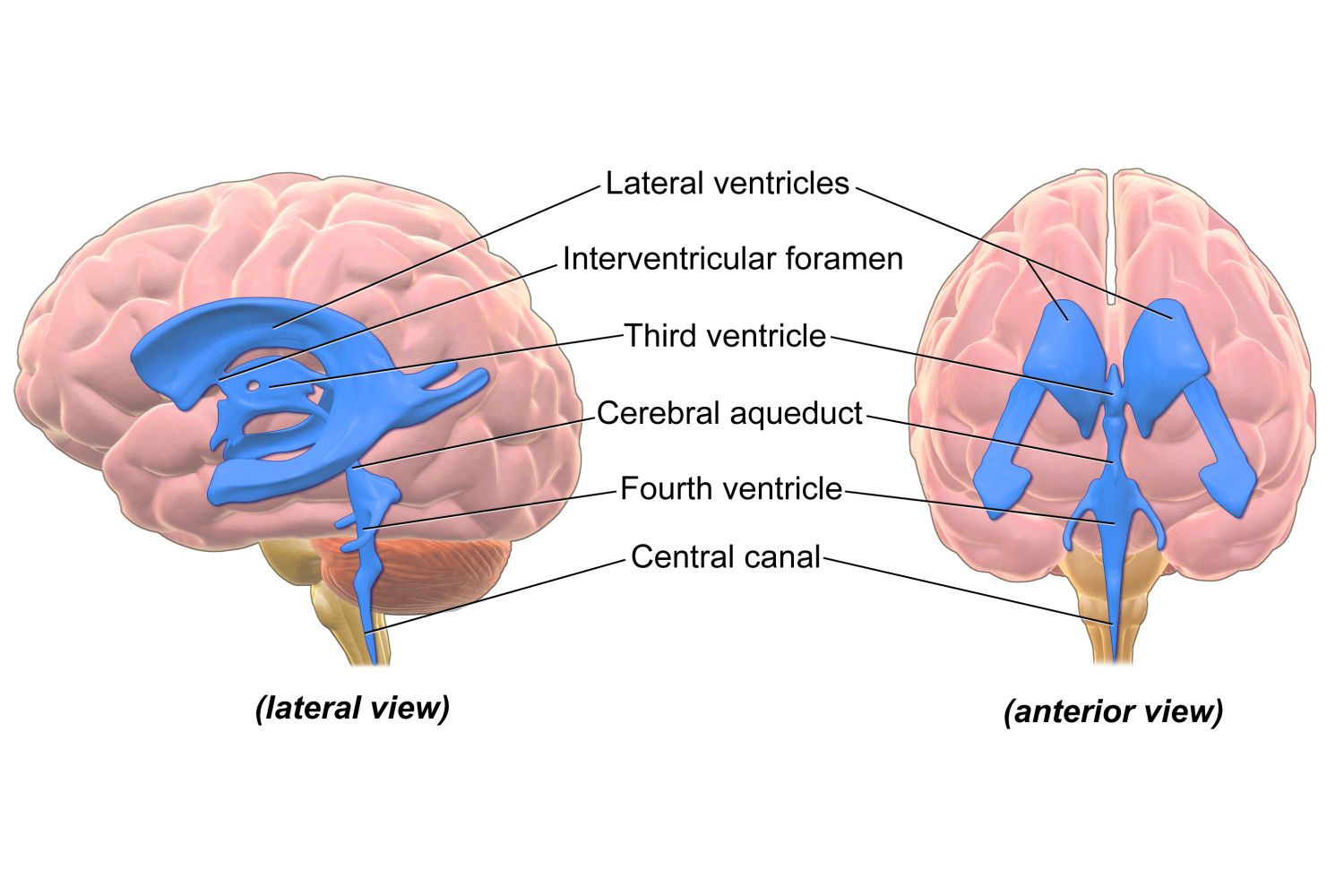 Ventricular System
Interconnecting channels within the CNS.
In the spinal cord; represented by the central canal.
Within the brain; a system of 4 ventricles is found.
The central canal of the spinal cord is continuous upwards to the fourth ventricle. 
On each side of the fourth ventricle laterally, lateral recess extend to open into lateral aperture opening (foramen of Luscka), central defect in its roof (foramen of Magendie)*
The forth ventricle is continuous up with the cerebral aqueduct, that opens in the third ventricle.
The third ventricle is continuous with the lateral ventricle through the interventricular foramen (foramen of monro).
(brain and spinal cord)
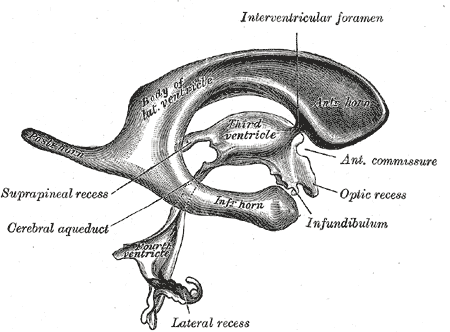 Lateral Ventricles
Interventricular Foramen 
(foramen of monro)
Cerebral Aqueduct
Third Ventricle
Fourth Ventricle
Central Canal
*in the fourth ventricle there are 2 lateral recess which have an opening called foramen of luscka, there is another opening on the wall called foramen of magendie. These openings allow CSF to pass from the ventricular system to the subarachnoid space
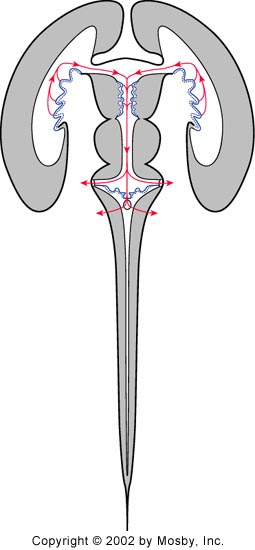 Cerebrospinal Fluid (CSF)
Present in the ventricular system, together with the cranial and spinal subarachnoid spaces.
It is colourless fluid containing little protein and few cells. 
It is about 150 ml. (125 – 150) 
It serves to cushion the brain from sudden movements of the head (protects brain and spinal cord)
It is produced by the choroid plexus (cluster of capillaries), which is located in the lateral, third & fourth ventricles.
From lateral ventricle it flows: through the interventricular foramen to the third ventricle and, by way of the cerebral aqueduct, to the fourth ventricle.
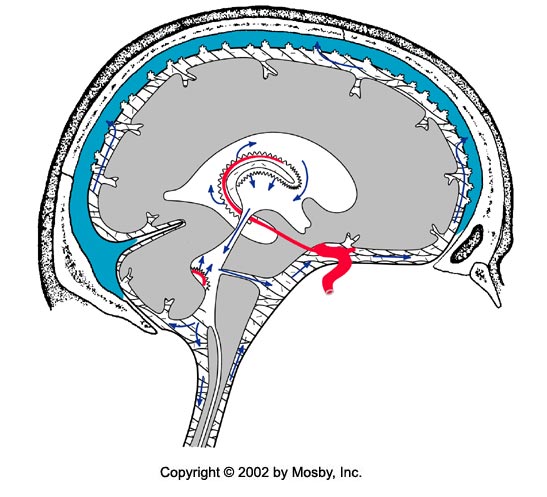 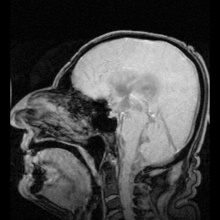 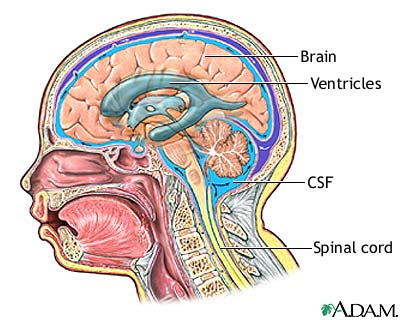 This picture is animated showing the pulsation of the CSF
Cerebrospinal Fluid (CSF)
Arachnoid villi
It leaves the ventricular system to enter the subarachnoid space through the three apertures of the 4th ventricle ; 
median foramen of Magindi & 
2 lateral foramina of Leushka.
Reabsorbed into the venous system along;
arachnoid villi, and 
arachnoid granulation (same as villi but bigger)
that project into the dural venous sinuses, mainly  superior sagittal sinus.
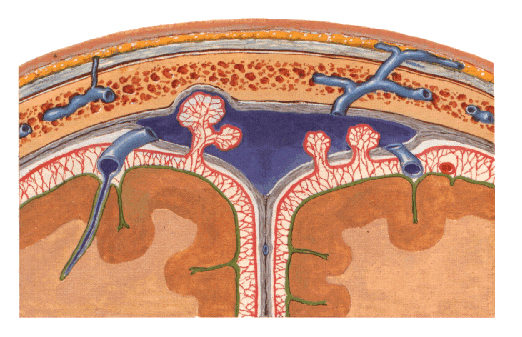 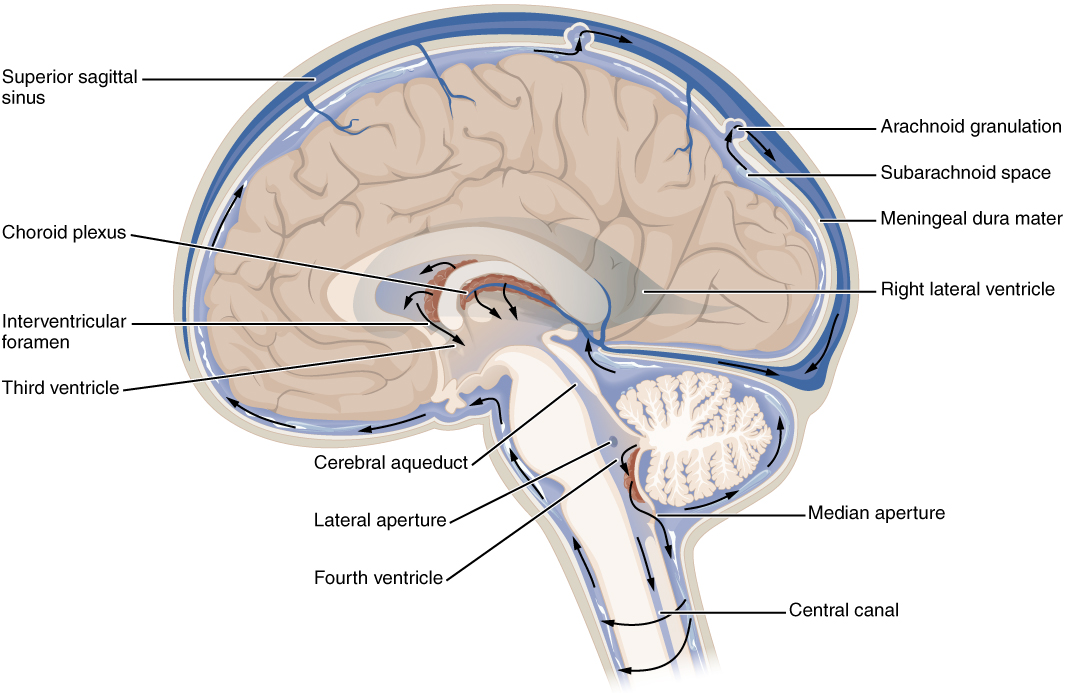 CSF is made in ventricles (choroid plexus), circulates in subarachnoid, and drains (reabsorbed) into venous (internal jugular vein) through dural venous sinus mainly superior sagittal sinus
dural venous sinuses.
Extra
Cerebrospinal Fluid (CSF) 
Clinical Point
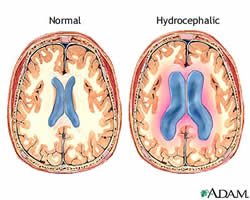 Obstruction of the flow of CSF leads to a rise in fluid pressure causing swelling of the ventricles (hydrocephalus*). 
Causes: 
Congenital (Arnold-chiari malformation) learn more.
Acquired (Stenosis of the cerebral aqueduct  by tumor OR Obstruction of the interventricular foramina secondary to tumors, hemorrhages or infections such as meningitis) .
Treatment: Decompression of the dilated ventricles is achieved by inserting a shunt connecting the ventricles to the jugular vein or the abdominal peritoneum.
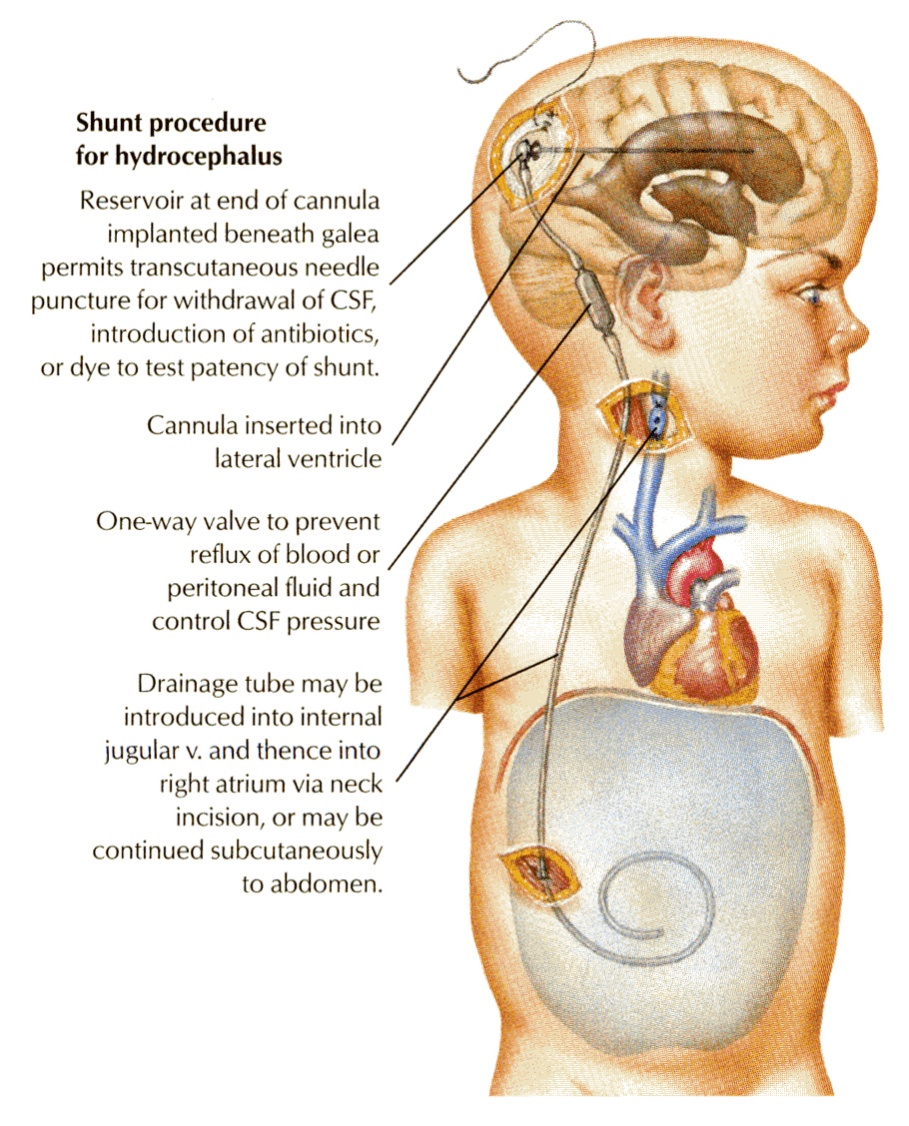 Only on the girls’ slides
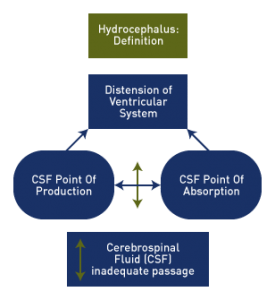 *Hydrocephalus is a condition in which there is an accumulation of cerebrospinal fluid (CSF) within the brain. This typically causes increased pressure inside the skull. Older people may have headaches, double vision, poor balance, urinary incontinence, personality changes, or mental impairment. In babies there may be a rapid increase in head size. Other symptoms may include vomiting, sleepiness, seizures, and downward pointing of the eyes.
This slide is EXTRA for revision.
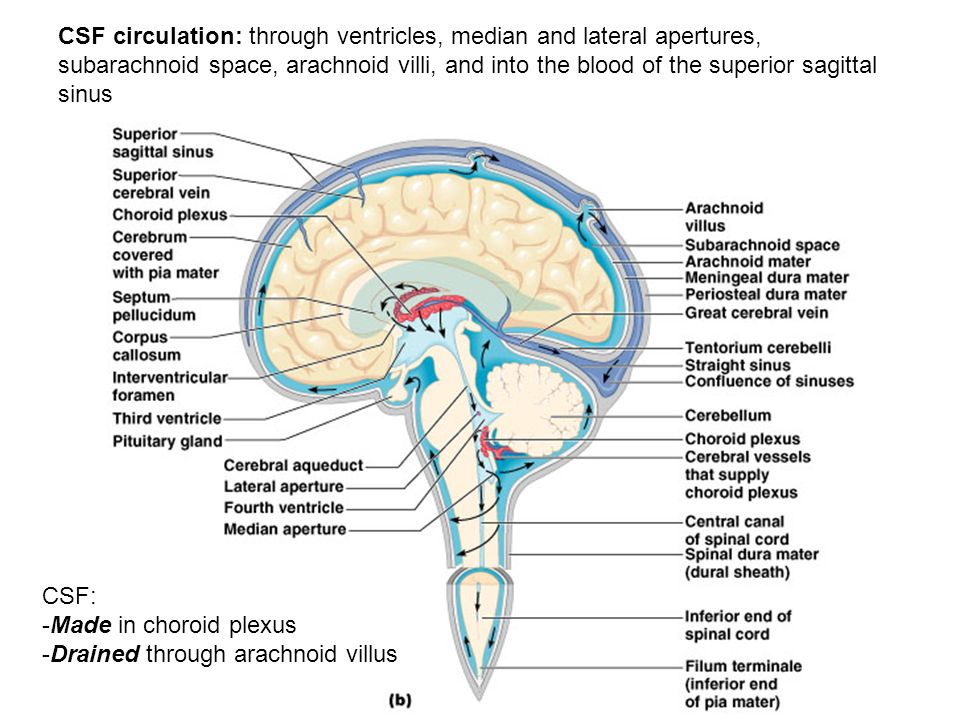 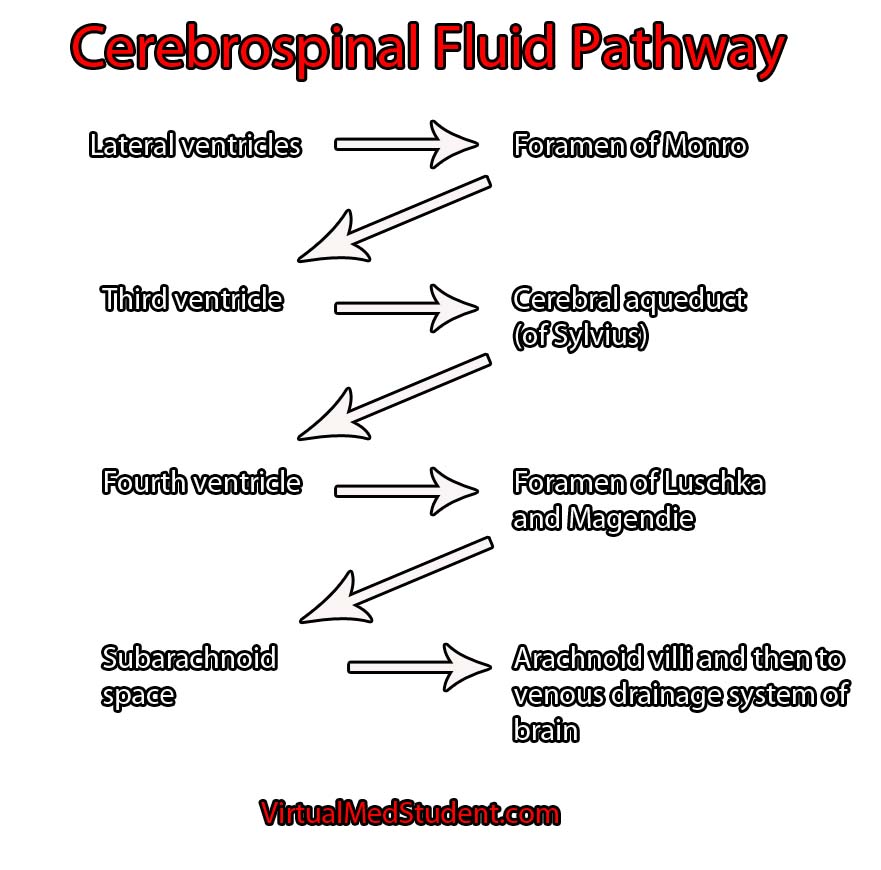 Summary
The brain & spinal cord are covered by 3 layers of meninges : 			         
(1) dura, (2) arachnoid & (3) pia mater.
The important dural folds inside the brain are the falax cerebri & tentorium cerebelli.
CSF is produced by the choroid plexuses of the ventricles of the brain : lateral ,3rd & 4th ventricles.
CSF circulates in the subarachnoid space.
CSF is drained into the dural venous sinuses principally superior saggital sinus.
The subarachnoid space in the spinal cord terminates at the 2nd sacral vertebra while the spinal cord terminates at L1-L2
Obstruction of the flow of CSF as in tumors of the brain leads to hydrocephalus.
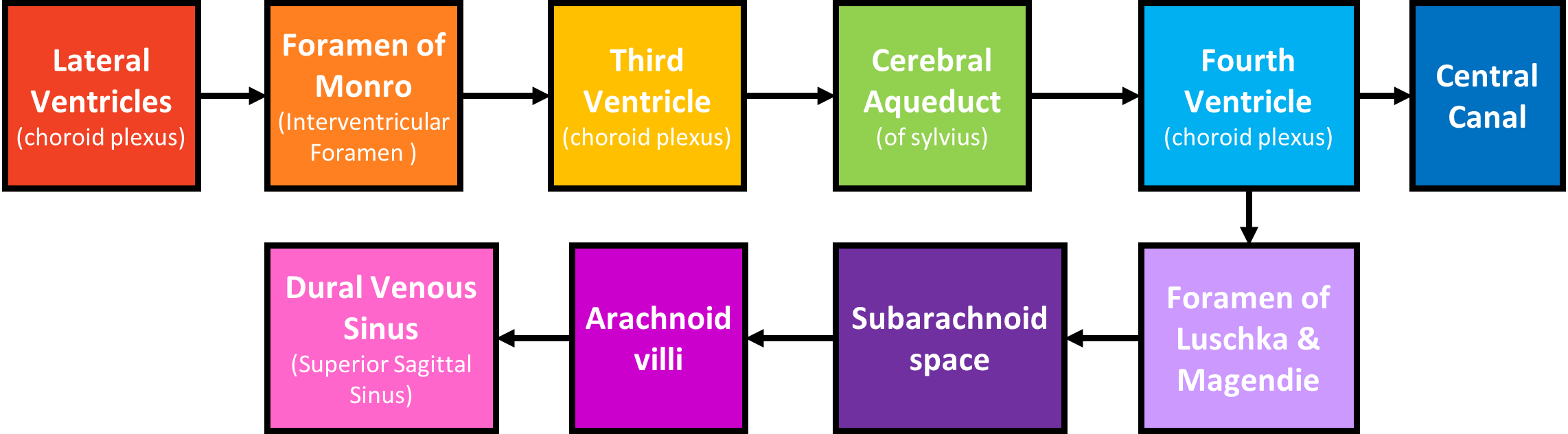 MCQ
1. Which one of these does NOT supply the dura?
Trigeminal
Facial
Vagus
C1 – C3

2. Which of the following is a vertical sickle shaped sheet of dura?
Falx cerebri
Tentorium cerebelli
Corpus callosum
Cisterna magna

3.  Which of the following is only present in spinal meninges?
Cisterna magna 
Interpeduncular cisterna
Dentate ligament
Tentorium cerebelli
5. The ventricular system in the spinal cord is represented by:
Lateral ventricle
3rd ventricle
4th ventricle
Central canal
6. The lateral ventricle opens into the 3rd ventricle through:
Foramen of luscka
Foramen of magendie
Foramen of Monroe
Cerebral aqueduct
7. The CSF is reabsorbed into the venous sinus mainly through:
Superior sagittal sinus
Inferior sagittal sinus
Straight sinus
Transverse sinus
8. Cerebrospinal fluid circulates in:
Ventricles 
Subarachnoid space
Dural venous sinuses
Epidural space
4. The subarachnoid space terminates at:
L1 – L2
S1
S2
Coccyx
1.B        2.A        3.C           4.C        5.D 	     6. C          7.A           8. B
SAQ
A patient presented to the hospital with headache and dizziness. After examination, the doctor diagnosed him with hydrocephalus. 

1. Describe the pathway of CSF with regard to a) formation, b) circulation, and c) final drainage.
The cerebrospinal fluid is formed by the choroid plexus in the ventricles. It flows from lateral ventricle to 3rd ventricle through interventricular foramen and then goes to 4th ventricle through cerebral aqueduct. 
 It passes from the 4th ventricle through 2 lateral foramina of leushka and foramen of magindi. Then it circulates in the subarachnoid space.
CSF drains through the arachnoid villi to the dural venous sinus (mainly superior sagittal sinus) and finally into internal jugular vein

2. What may the doctor do to relieve the hydrocdphalus?
Decompress the dilated ventricles by inserting a shunt connecting the ventricle to the jugular veins or abdominal peritoneum.
Leaders:
Nawaf AlKhudairy 
Jawaher Abanumy
Members:
Abdulmohsen alghannam
Abdulmalek alhadlaq
Abdullah jammah
Mohammed habib
Majed alzain
Abdulrahman almalki
Abdulmohsen alkhalaf
Mohammed naser
Feedback
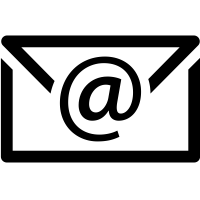 anatomyteam436@gmail.com
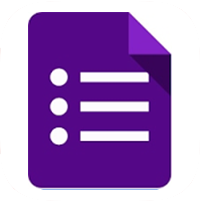 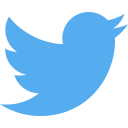 @anatomy436
References:
1- Girls’ & Boys’ Slides
2- Greys Anatomy for Students 
3- TeachMeAnatomy.com
Anatomy Team
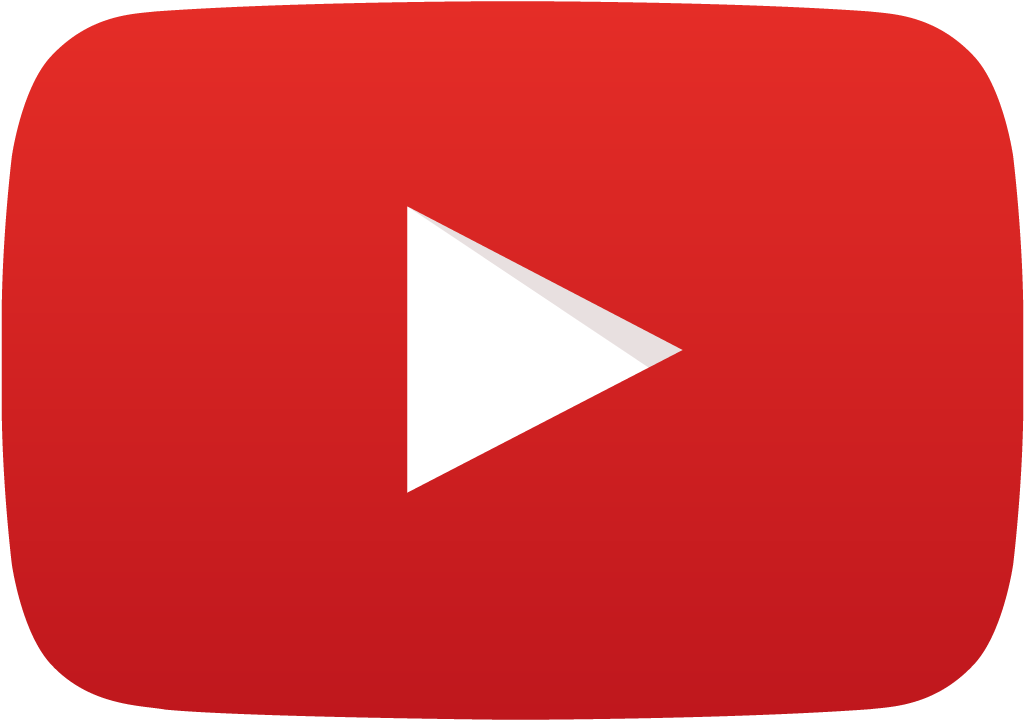